Successful Tree Establishment
Saint Regis Mohawk Forestry Resources Program
Kanien'kehá:ka Nation at Akwesasne

Paul Hetzler, ISA Certified Arborist
paul.j.hetzler@gmail.com
(613) 255-4966
Proper Tree Planting
There’s a lot more to it than just:
Green side up, guys…
Nope – try again…
Site Assessment
The key to successful tree ESTABLISHSMENT, i.e. the thing’s gonna live a long time.







It’s not                                                          but it’s important!
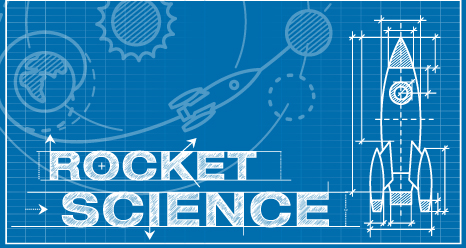 Cornell Urban Horticulture Institute; Tree Canadahttp://www.hort.cornell.edu/uhi/outreach/recurbtree/pdfs/~recurbtrees.pdf
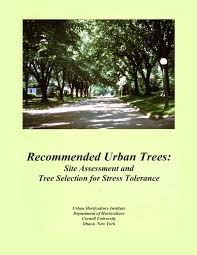 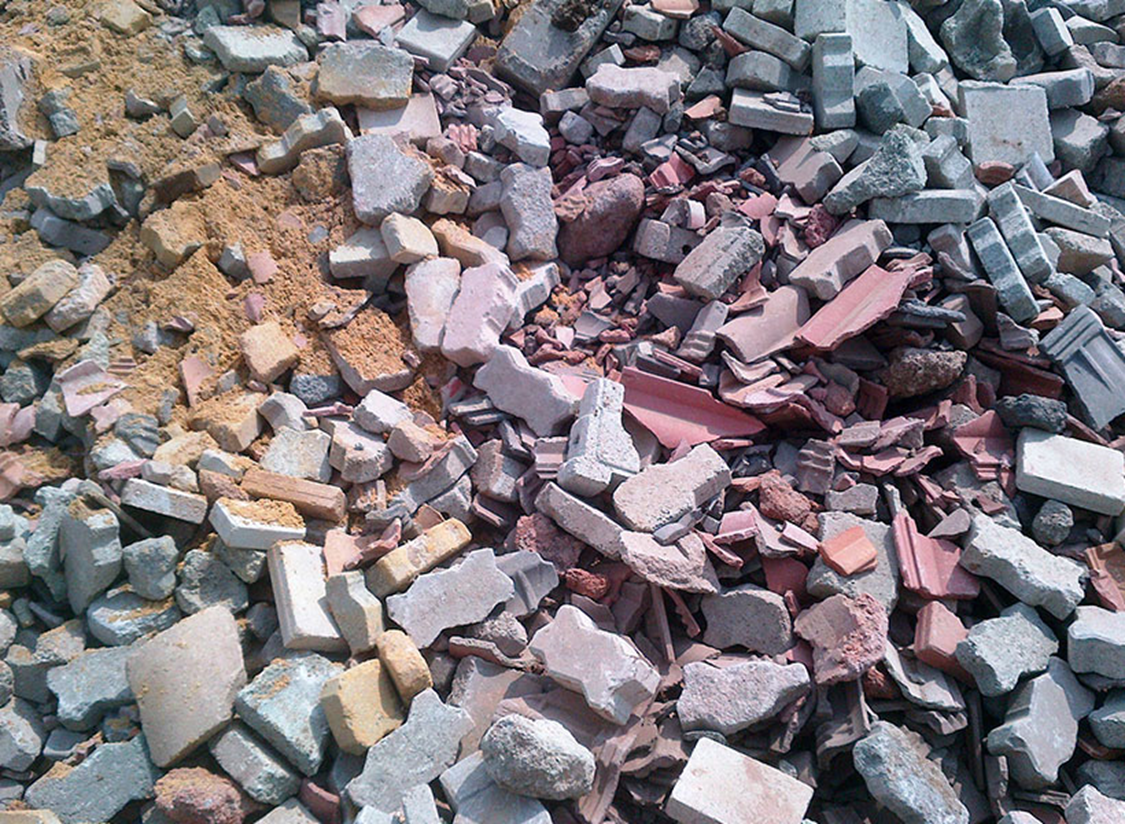 Soil Type
Coarse, Well-Drained vs. Fine
Drainage
Limits what species can be planted.

Planting high (berm planting) may be an option.

Sump system in planting hole also an option.
Acid vs. Alkaline: Soil pH Matters!
Determines which species will thrive, survive, or die.
Can be changed, but there are limits depending if limestone, concrete present.
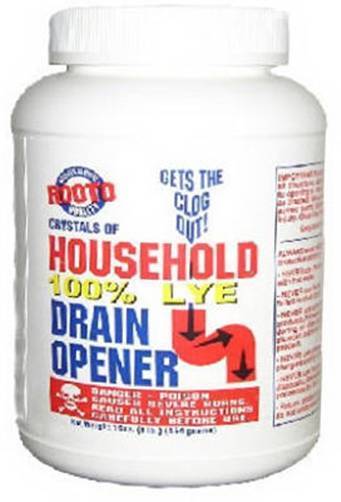 Soil Compaction
How bad is it, and what if anything can you do beforehand?
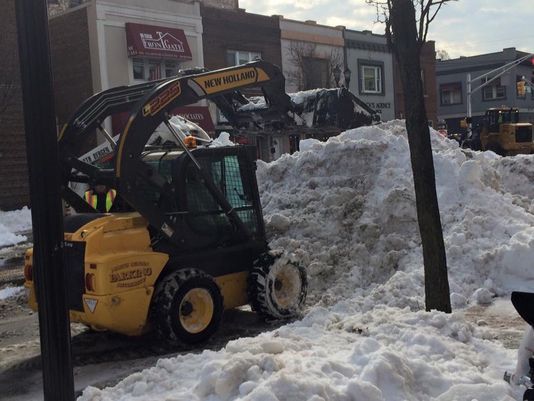 Deicing Salt
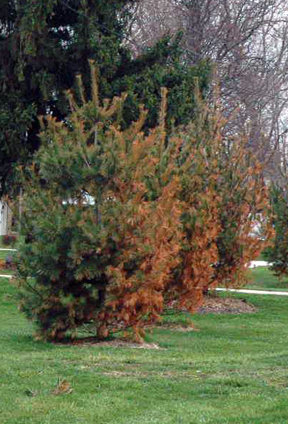 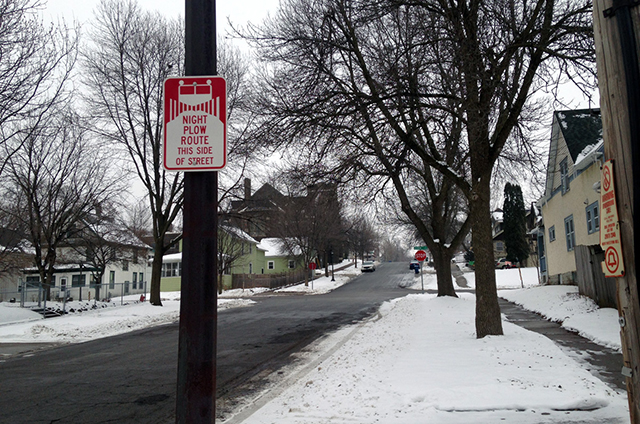 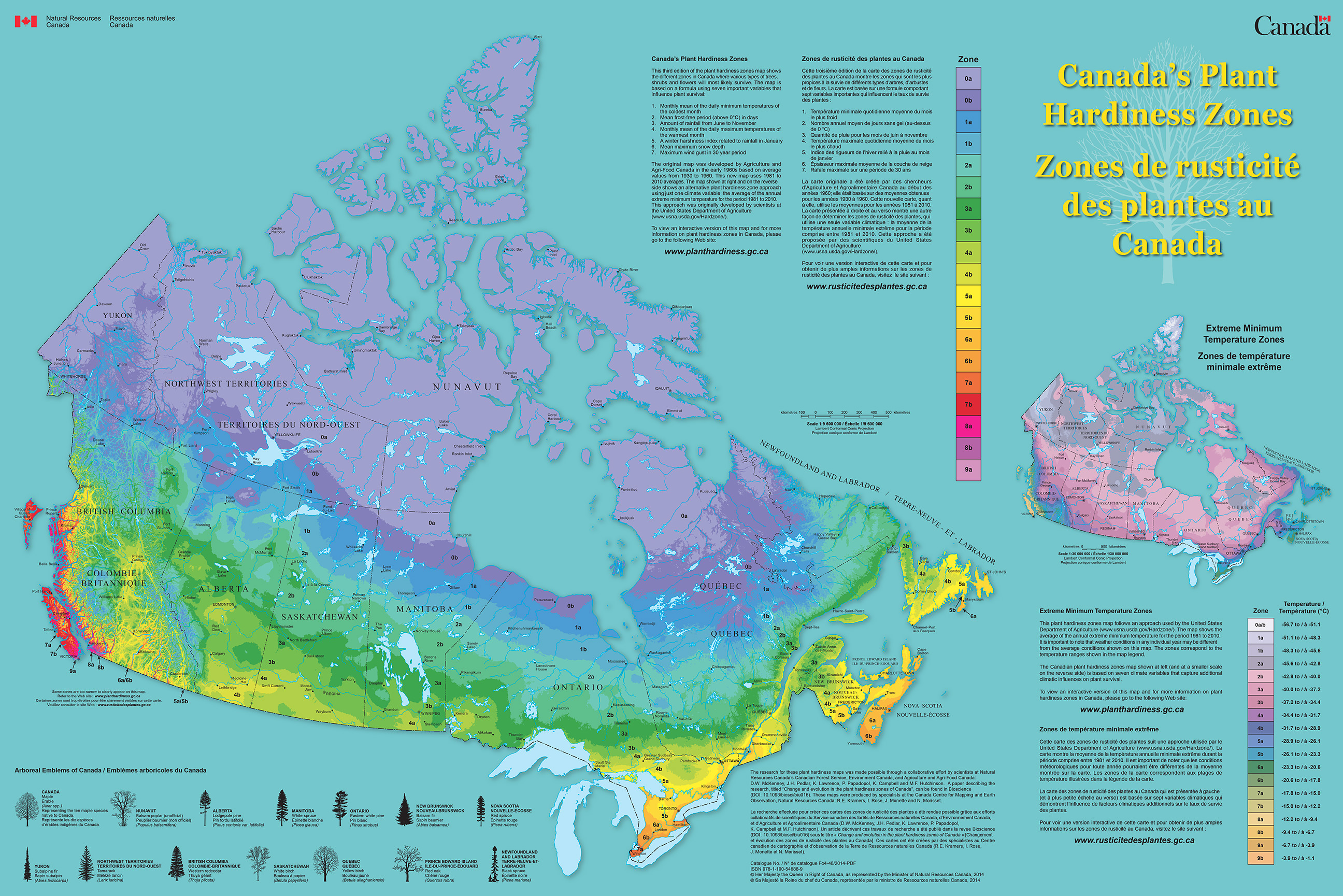 How COLD is the site?

Keep in mind the effect of winter wind.
Dig Safe!
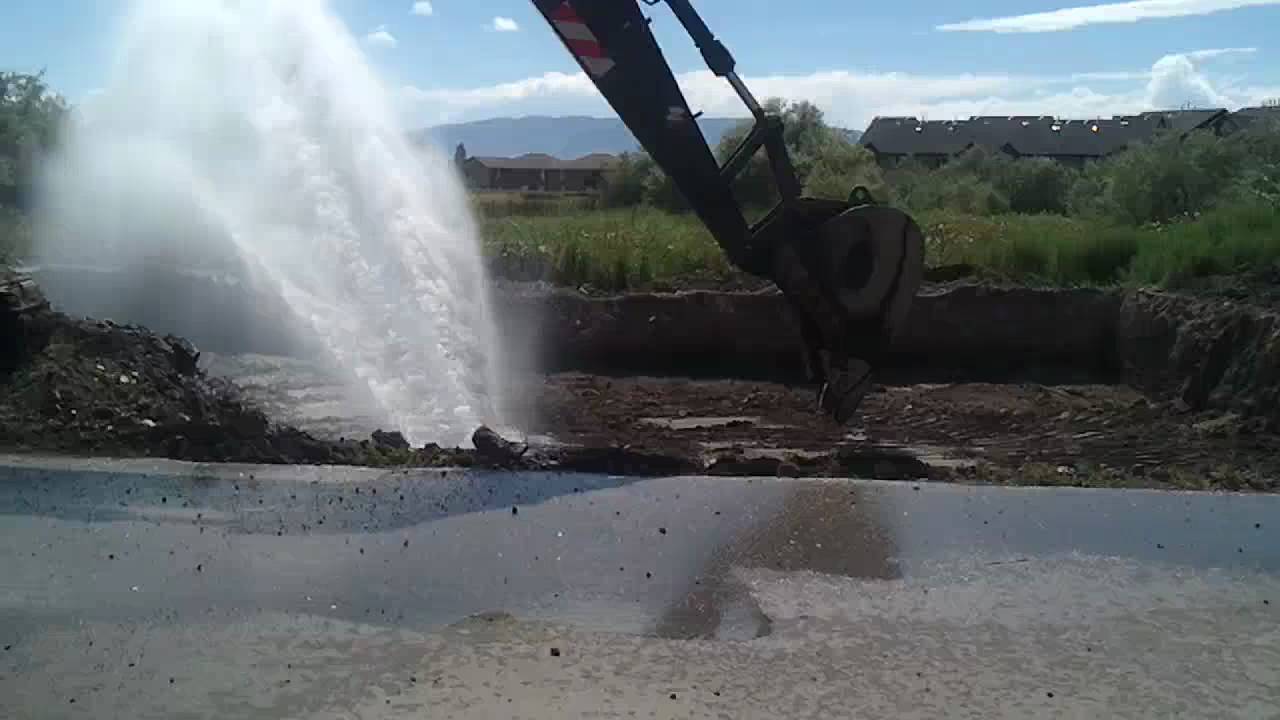 digsafecanada.ca
The Planting Hole
2x – 3x the width of the root system!
No deeper than the root system.
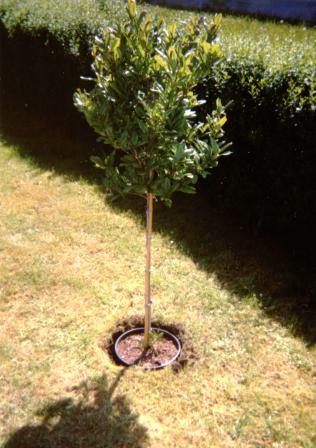 WRONGBad contractor! No biscuit!
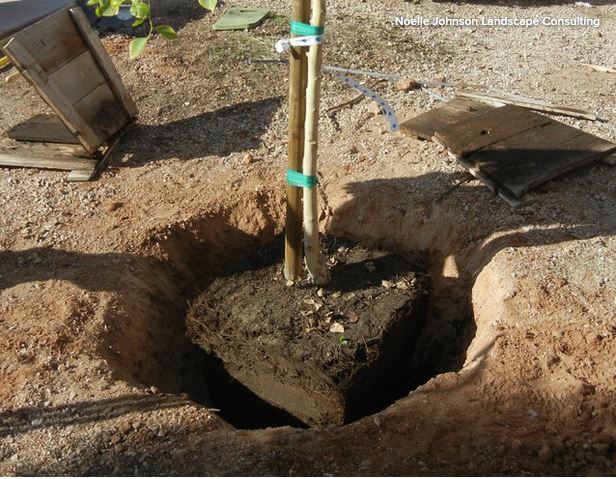 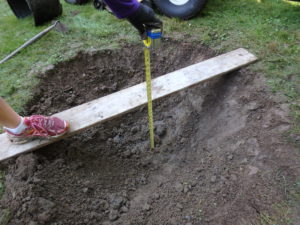 RIGHT!
GÉNIAL!
Radial Trenching:for Extreme Compactionand/ orPoorly Drained Sites
Trenches can be extended a lot more than this.
Why not plant deeperthan the root ball?
Because…
Roots need this stuff:
Tree Roots: 90% in top 25 cm;  98% in top 45 cm
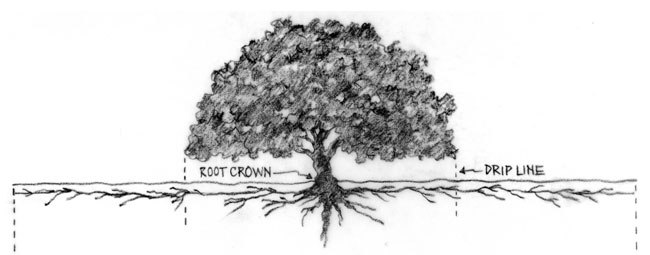 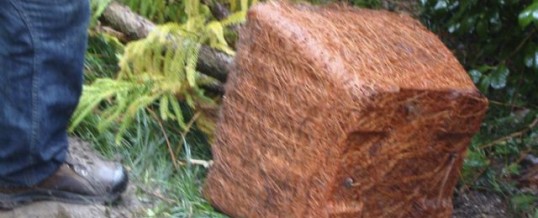 Container-BoundRoots
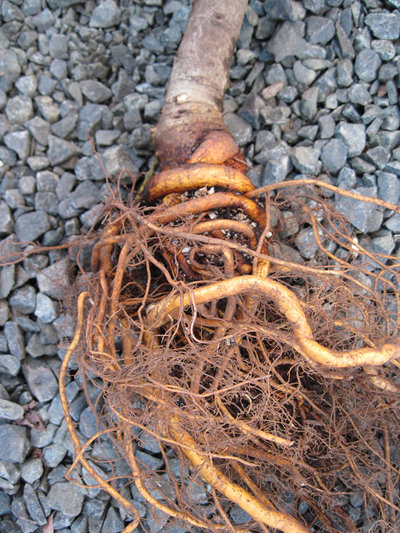 Lead to this:
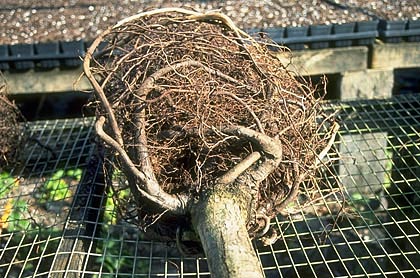 And this:
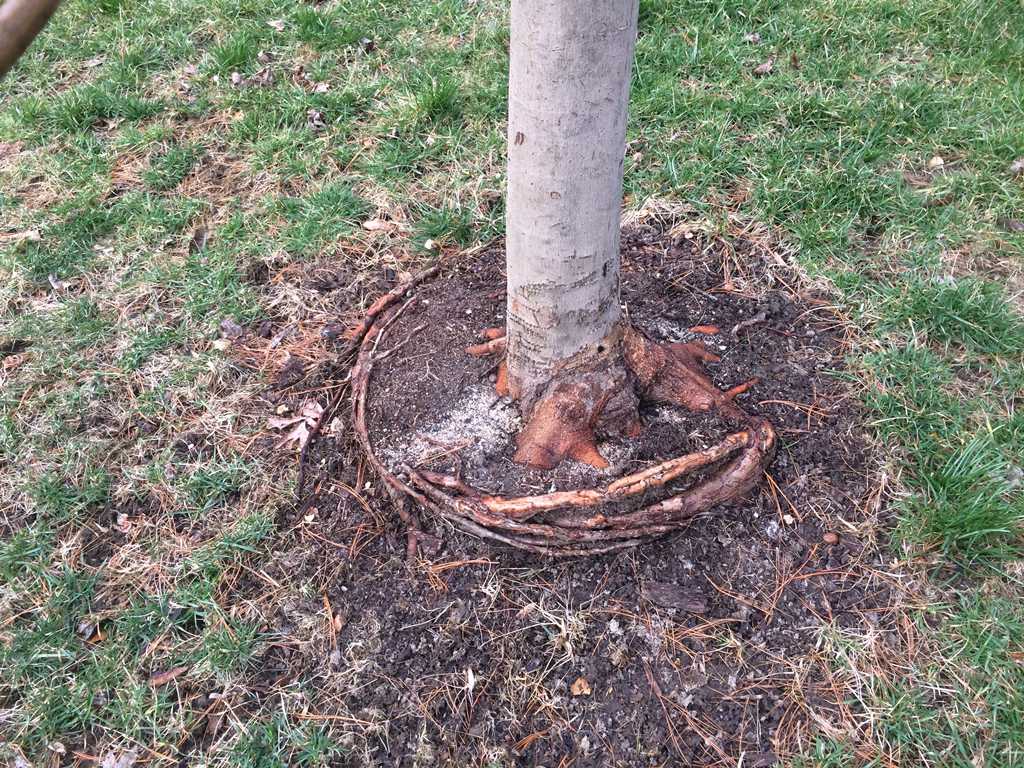 Girdling Roots
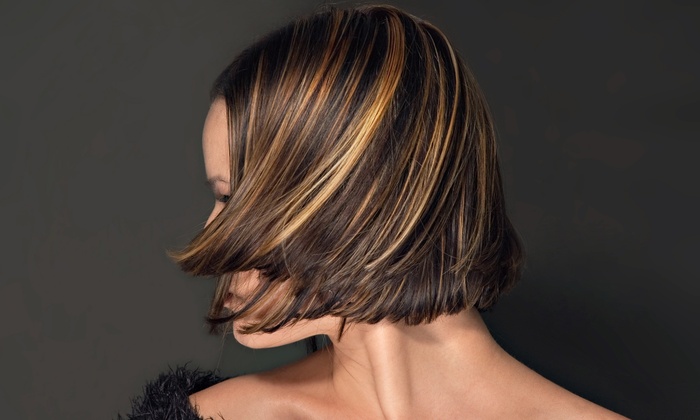 Cut and Tease
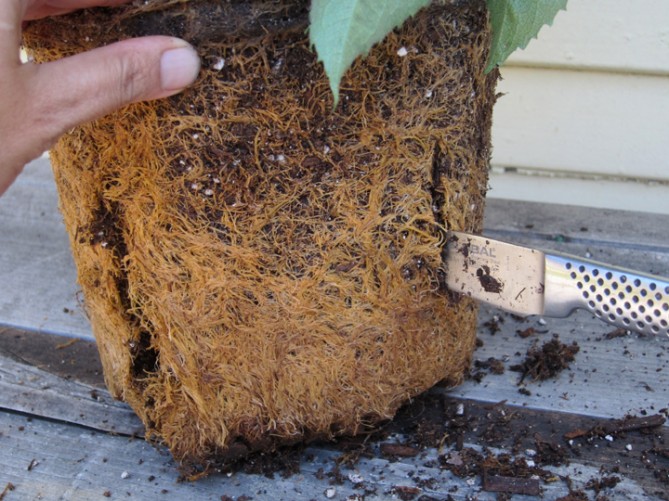 Before Planting!
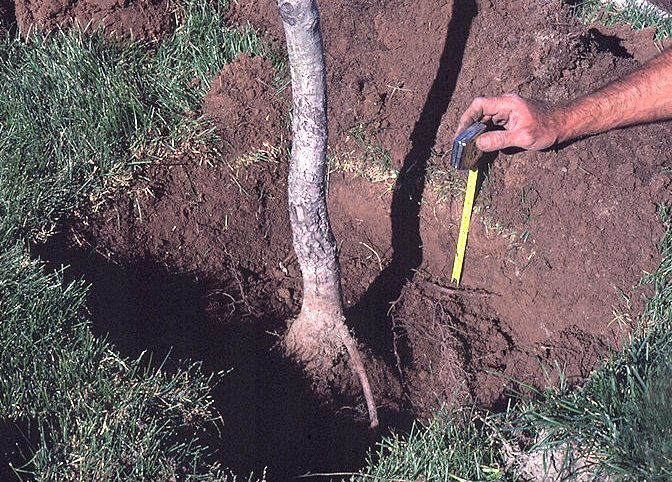 Planting depth is critical!These are too deep.
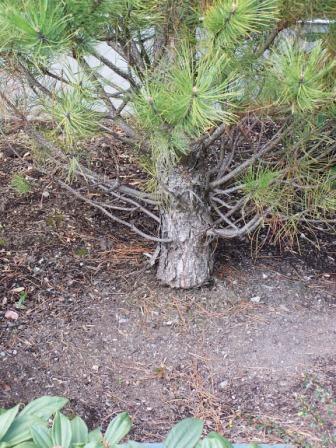 Girdling Roots/ Deep Planting lead to:
Poor Growth RateTip DiebackEarly Fall ColourSectional Decline
Premature Death
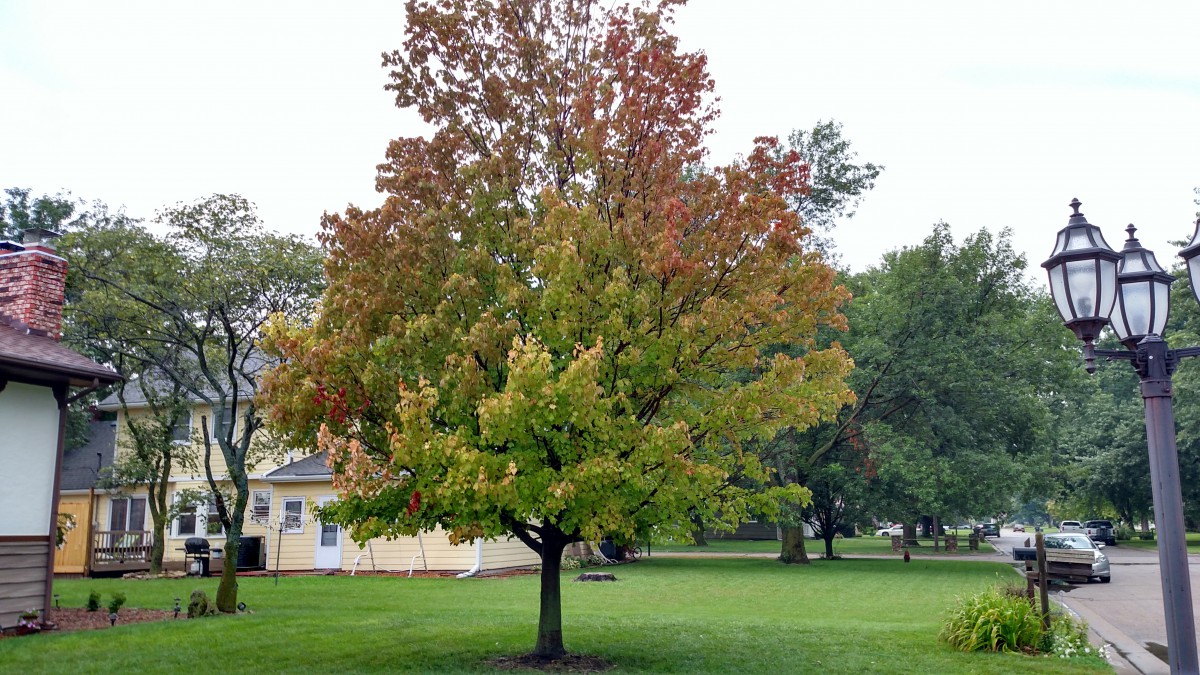 Root System Considerations:
For B&B, 80% - 85% of the of roots have been cut.
Circling roots often an issue for container-grown trees.
Bare-Root Trees:  Almost 100% of roots intact!Requires hydrophilic polymer gel (aka snot…)
Plus, bare root is a lot cheaper to ship than B&B
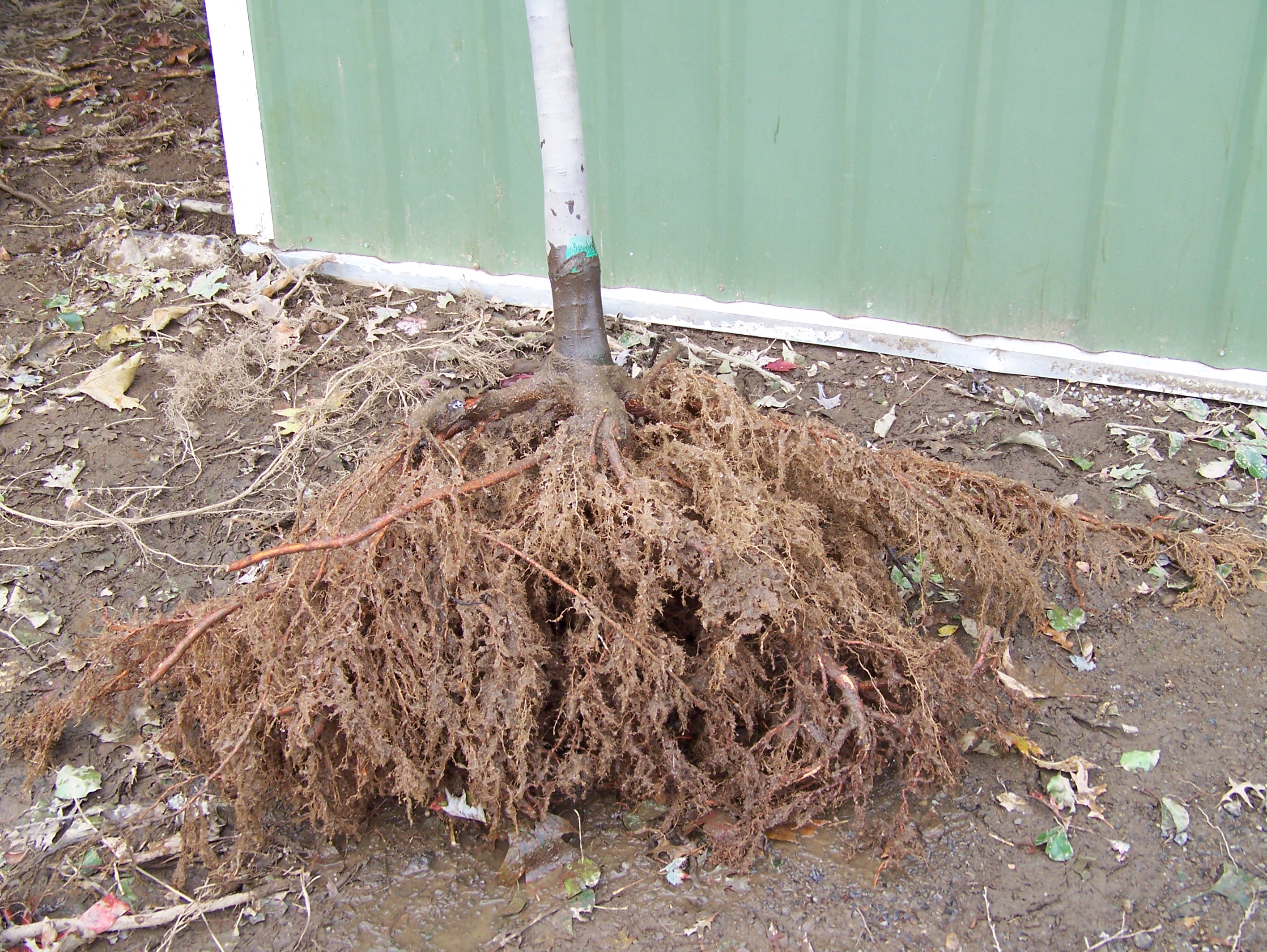 Downsides:
Not all nurseries offer BR
Some spp. (oaks) are fussy
Timing is more critical
Mulching
No Volcanoes!
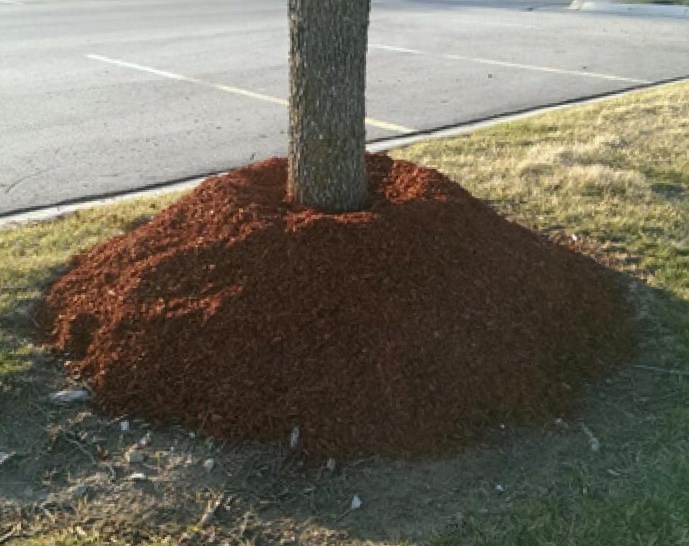 No!OMG, WTH?
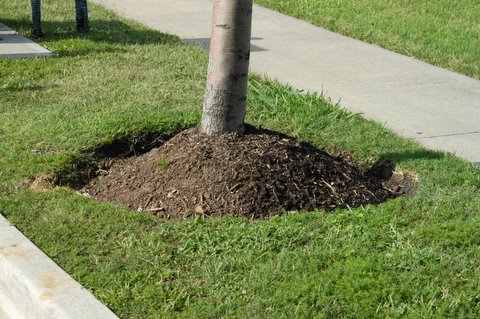 YES!
Please do not stake…
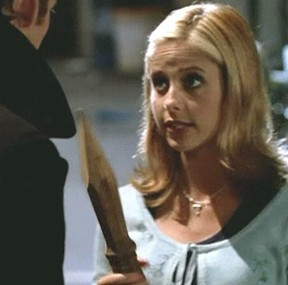 Unless your tree is a vampire…
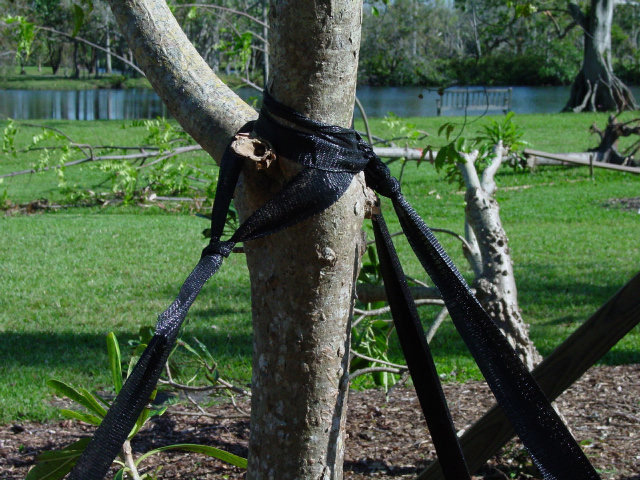 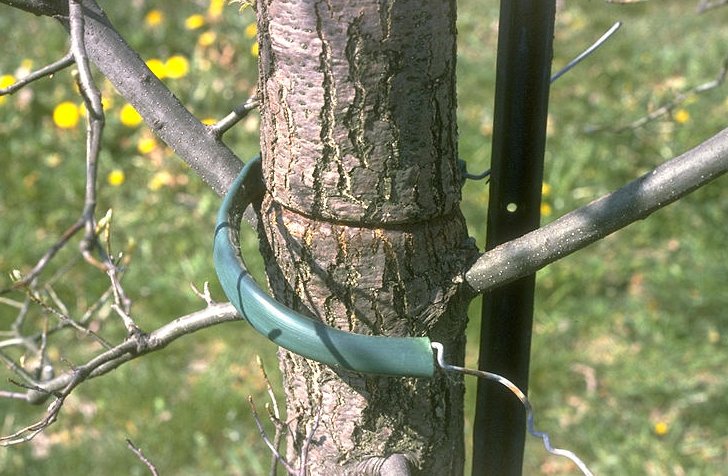 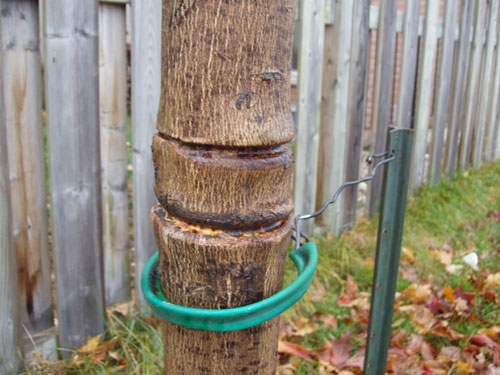 Hold the fertilizer
For at least one year.
After that, apply only if soil test indicates a need.
Good-quality (non-decorative) mulch is a source of slow-release nutrients.
Selection
Single Trunk
Good Form vs. Poor Form
Vertical Symmetry
Radial Symmetry
Right Tree, Right Place:How tall will it get?Where will its roots and branches go?
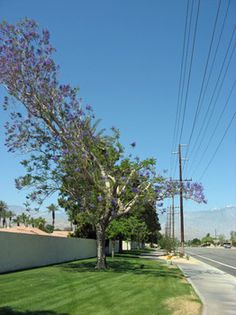 Think Ahead!
Planning will make the difference between a laughing-stock:
And a legacy:
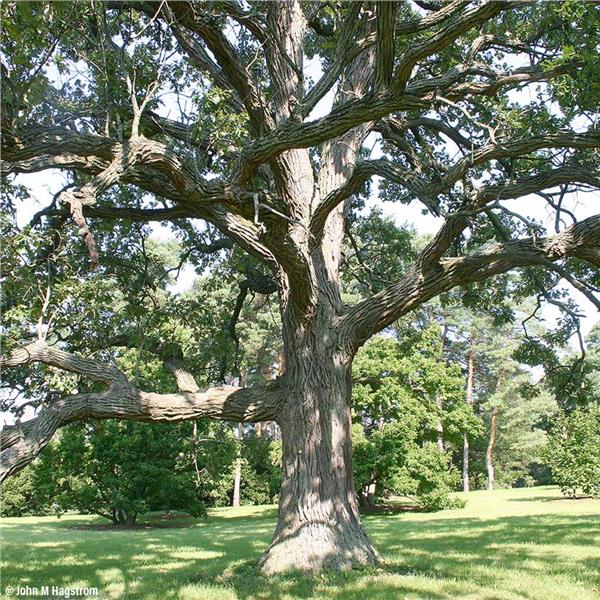 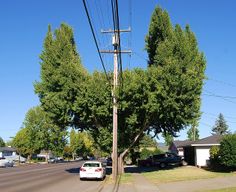 Wait – What do you mean this is the wrong tree?
Paul Hetzler,
ISA Certified Arborist

paul.j.hetzler@gmail.com

(613) 255-4966